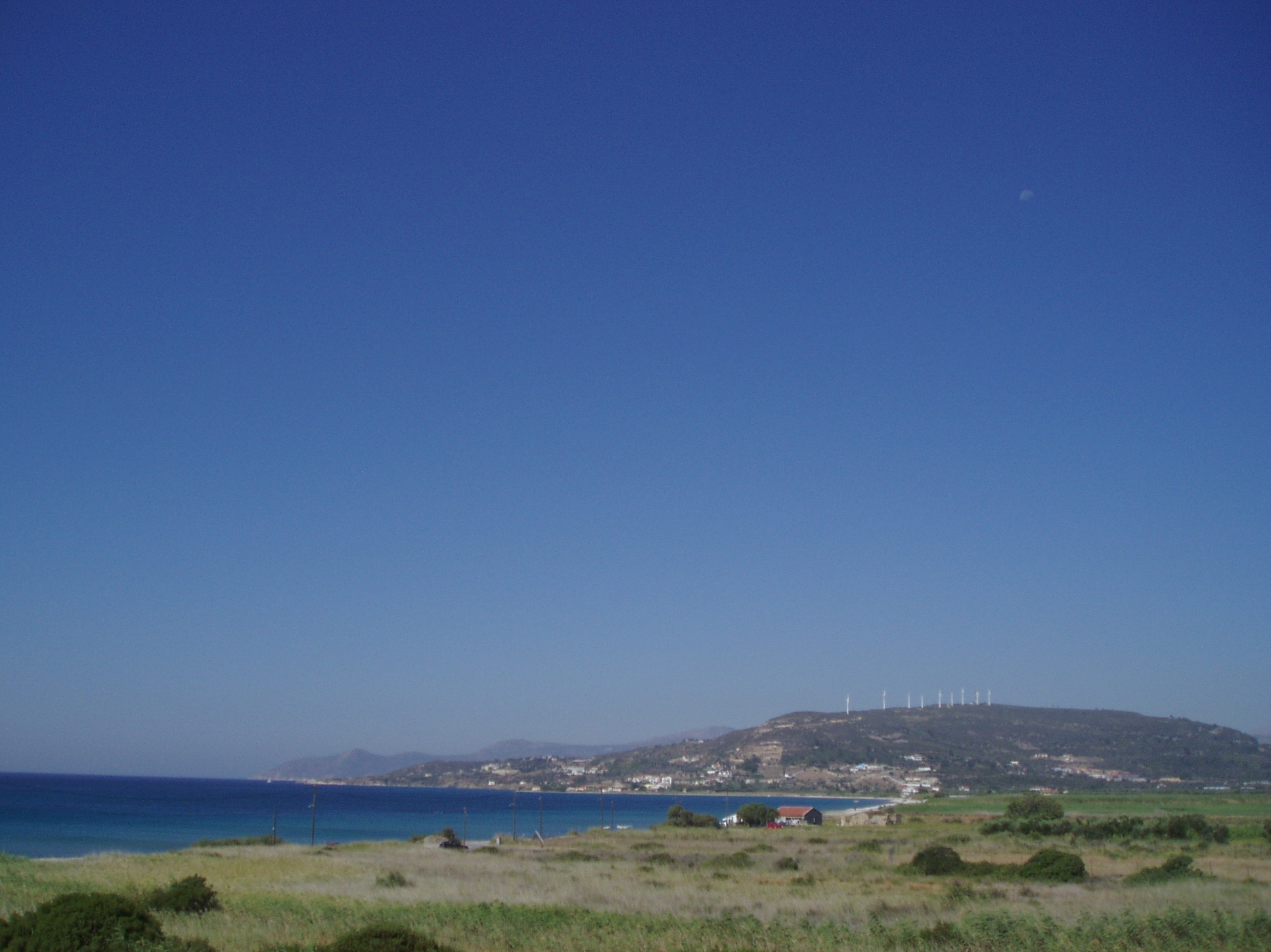 God our Father,
     
    we come to you in sorrow for our sins.
    For turning away from you,
    and ignoring your will for our lives;
    Father, forgive us:
All    save us and help us.
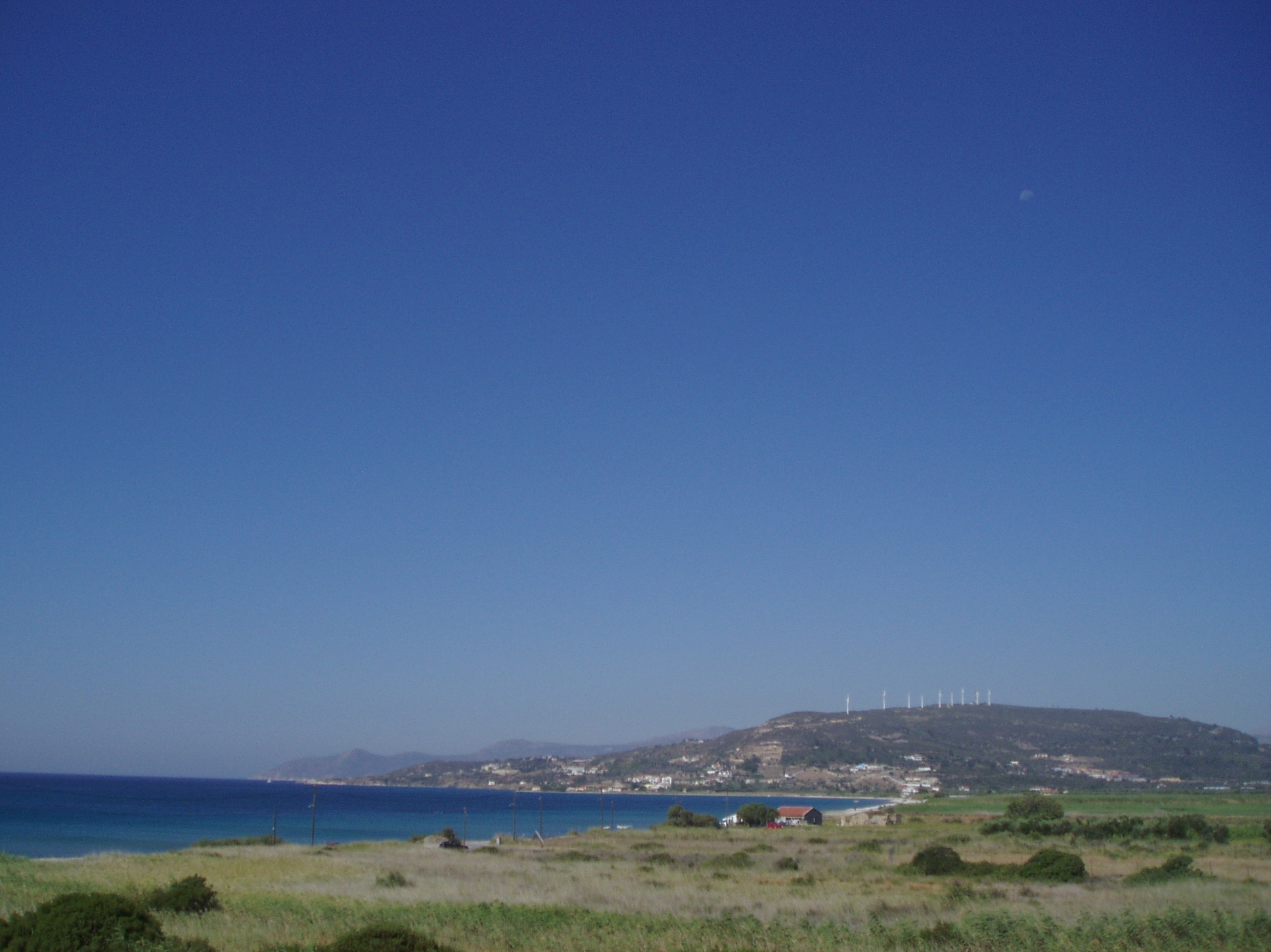 For behaving just as we wish,
    without thinking of you;
    Father, forgive us:
All    save us and help us.
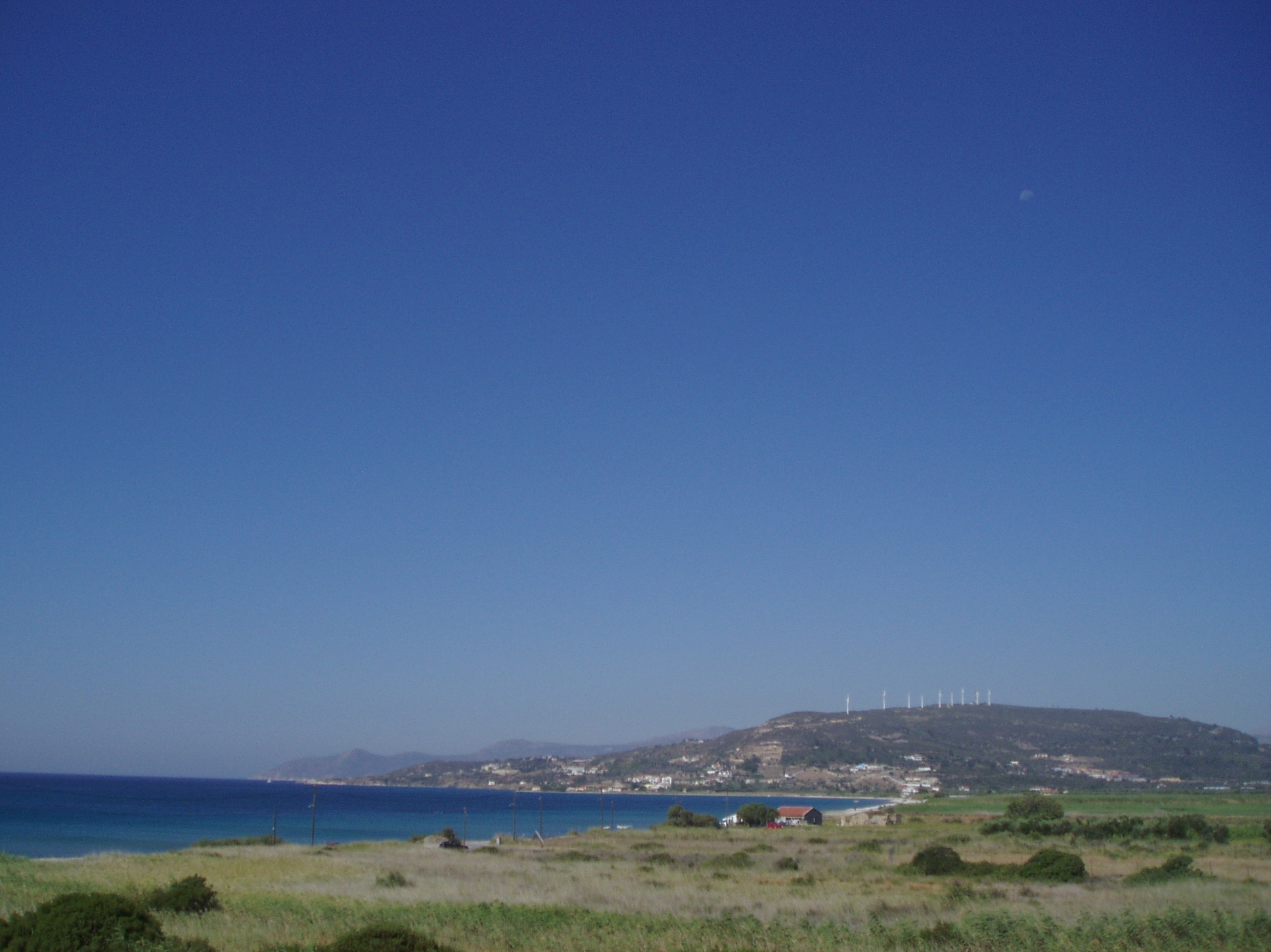 For failing you by what we do,
    and think and say;
    Father, forgive us:
All    save us and help us.
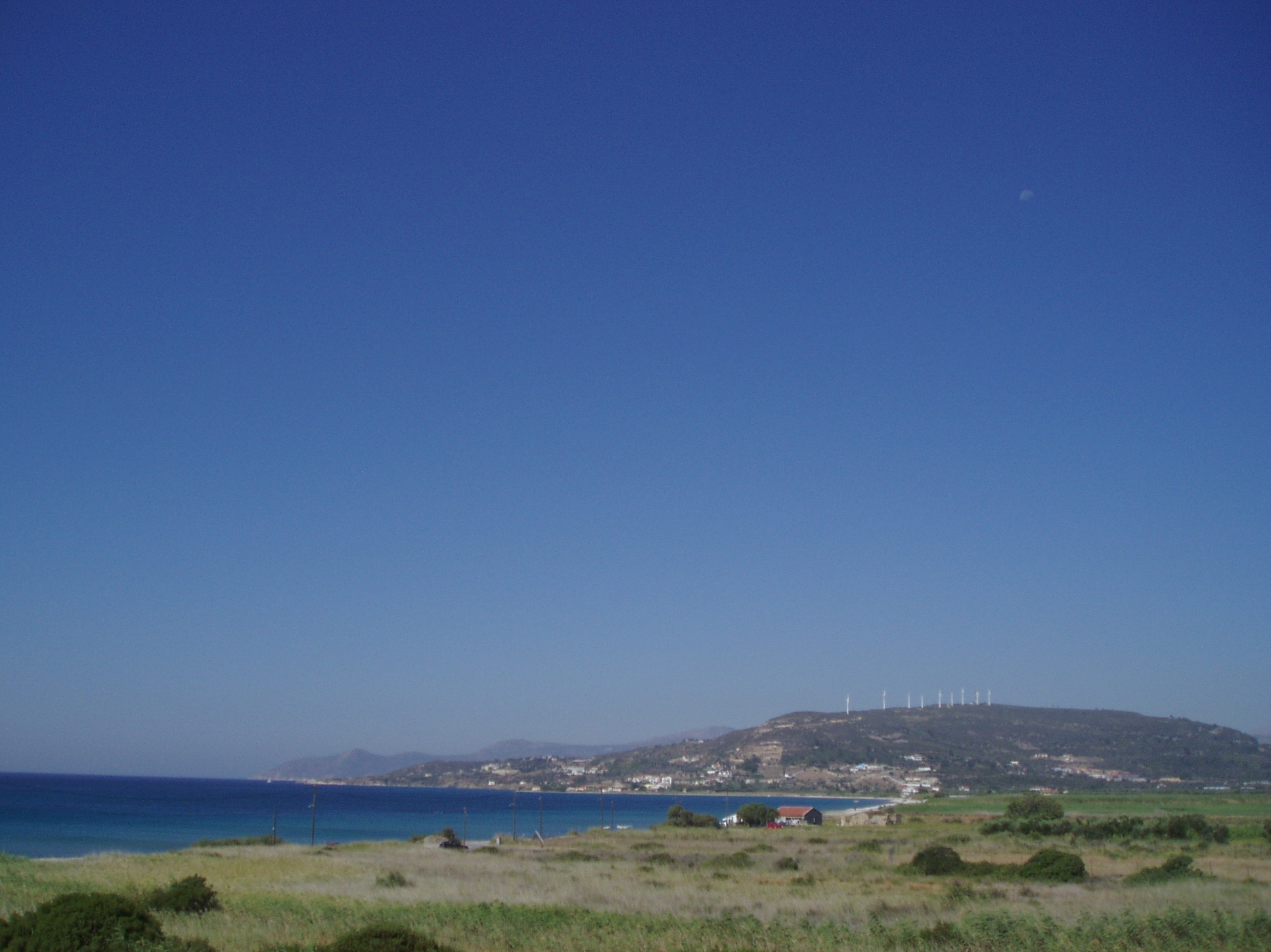 For letting ourselves be drawn away from you by temptations in the world about us;
    Father, forgive us:
All    save us and help us.
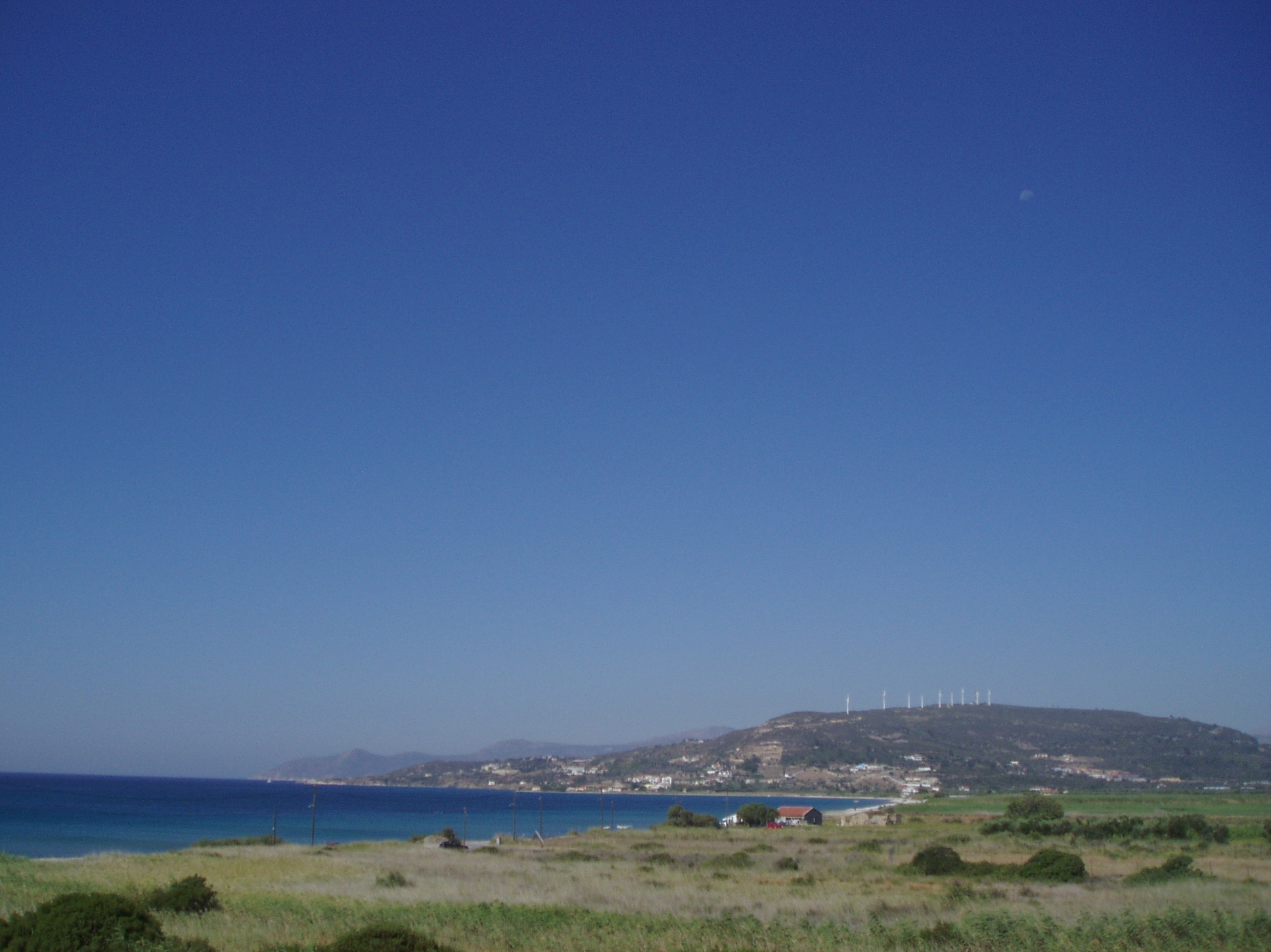 For living as if we were ashamed
    to belong to your Son;
    Father, forgive us:
All    save us and help us.